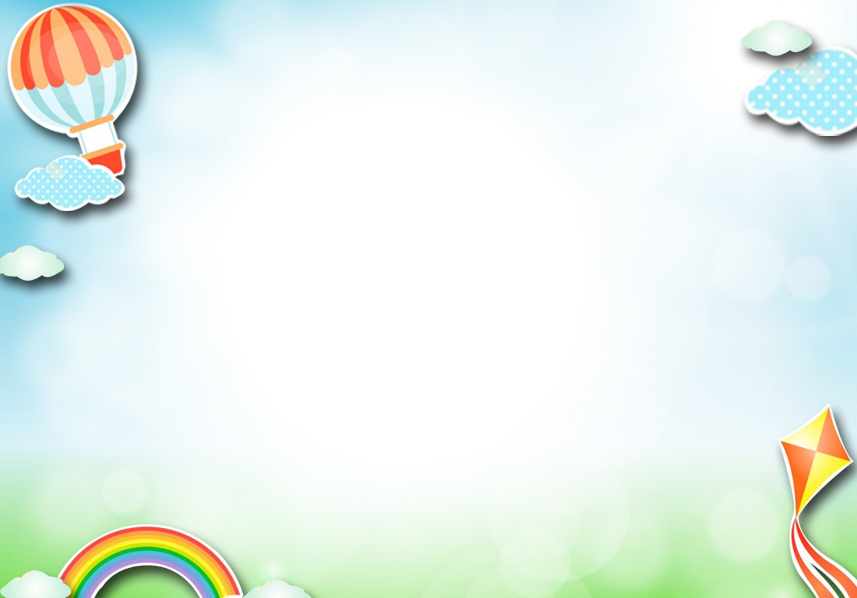 PHÒNG GD&ĐT QUẬN LONG BIÊNTRƯỜNG MẦM NON HOA SỮA
LĨNH VỰC PHÁT TRIỂN NGÔN NGỮ
Đề tài: LQCC p, q
            Lứa tuổi: Mẫu giáo lớn A5
            Số lượng: 20-25 Trẻ
            Thời gian 25-30 phút
            Giáo viên: Nguyễn Thị Phúc Hậu
MỤC ĐÍCH YÊU CẦU:
Kiến thức:
-   Trẻ nhận biết, biết cách phát âm, tên gọi chữ cái p-q
-   Trẻ biết cấu tạo chữ cái p-q: Chữ p gồm 1 nét thẳng ở bên trái và 1 nét cong tròn    khép kín ở bên phải nét thăng, chữ q gồm có 1 nét cong tròn khép kín ở bên trái và 1 nét thẳng ở bên phải nét cong tròn khép kín.
-    Trẻ nhận ra chữa cái p-q trong từ trọn vẹn, trong cuộc sống hàng ngày.
2. Kỹ năng:
Rèn trẻ kỹ năng nhận biết, phân biệt chữ p và q
Phát triển ngôn ngữ mạch lạc.
-    Rèn kỹ năng sử dụng máy tính đơn giản.
3. Thái độ:
-   Trẻ tự tin, hứng thú tích cực tham gia hoạt động.
-   Trẻ tôn trọng và tuân thủ luật chơi.
Hoạt động 1: Làm quen chữ p
 Hoạt động 2: Làm quen chữ q
 Hoạt động 3: So sánh cấu tạo 2 chữ cái p-q và ứng dụng của chữ cái p-q.
 Hoạt động 4: Trò chơi củng cố.
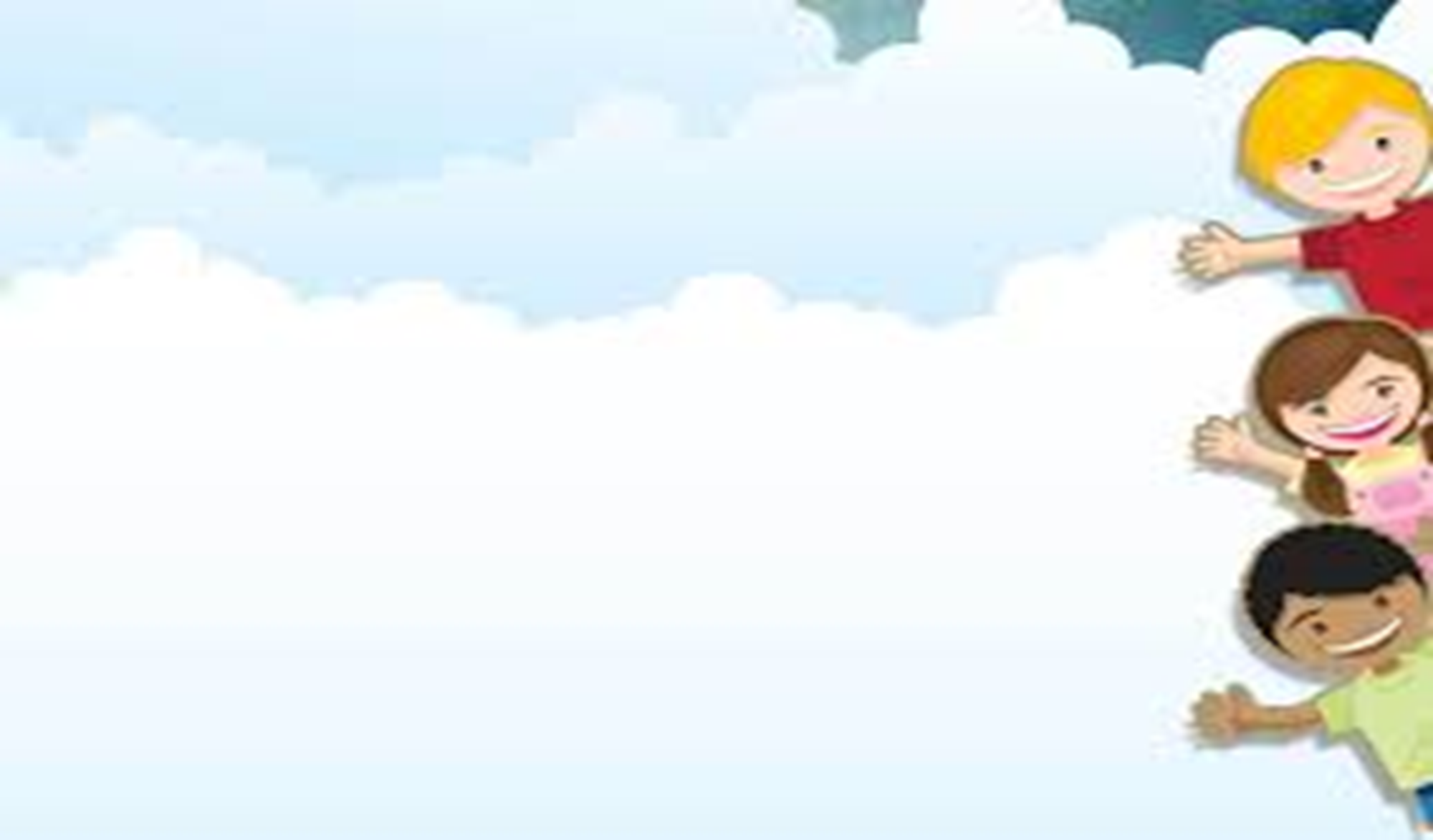 1. Gây hứng thú
3. Kết thúc
2. Phương pháp hình thức tổ chức
TIẾN TRÌNH BÀI DẠY
Hát bài: Bé học chữ cái.
Cô dặn dò tổng kết bài học.
Trò chơi:Nhìn nhanh – đoán đúng
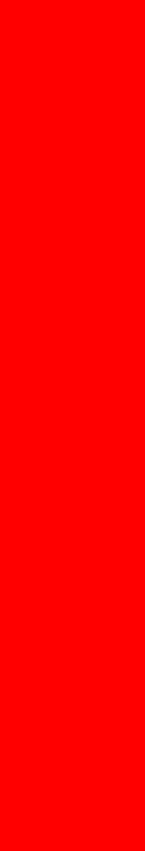 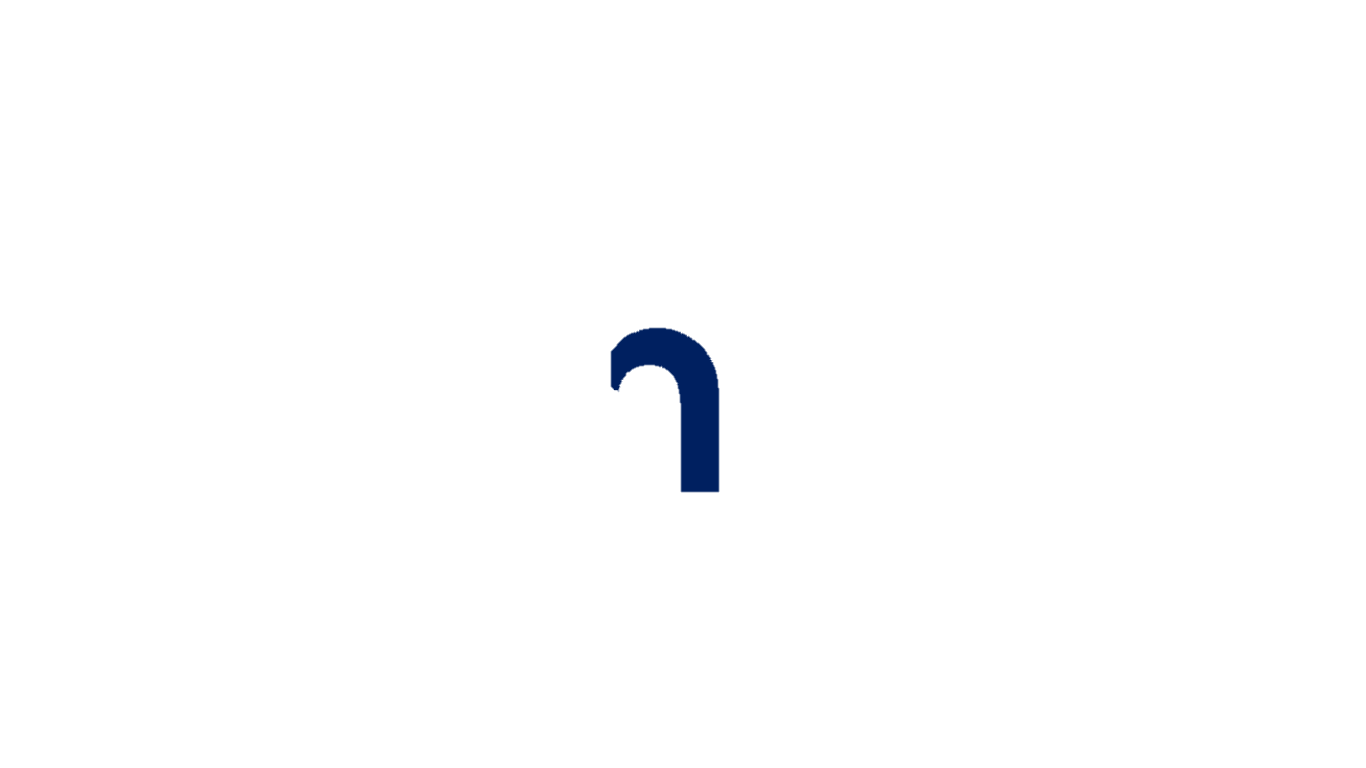 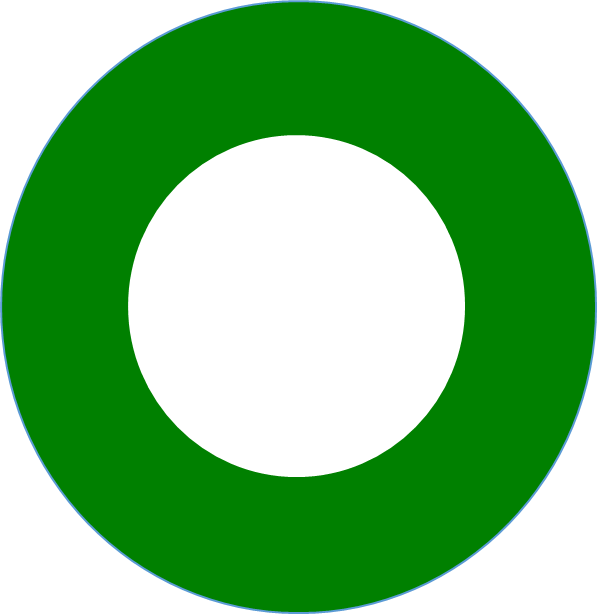 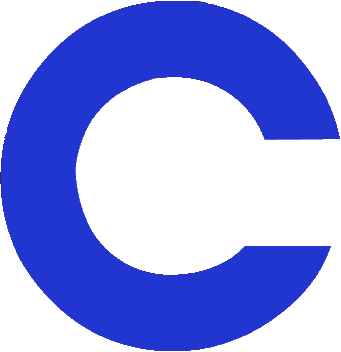 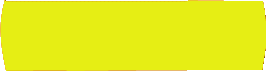 Làm quen chữ p
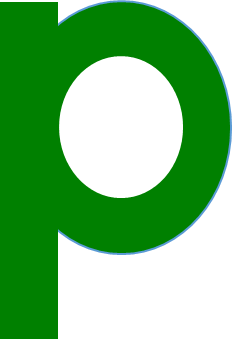 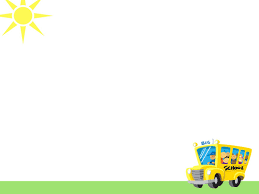 o
Cấu tạo của chữ p
1.
o
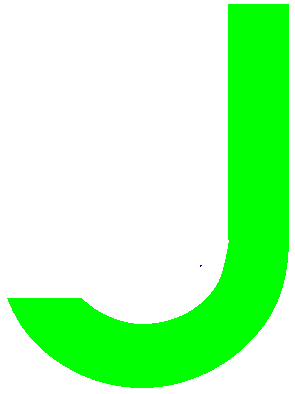 2.
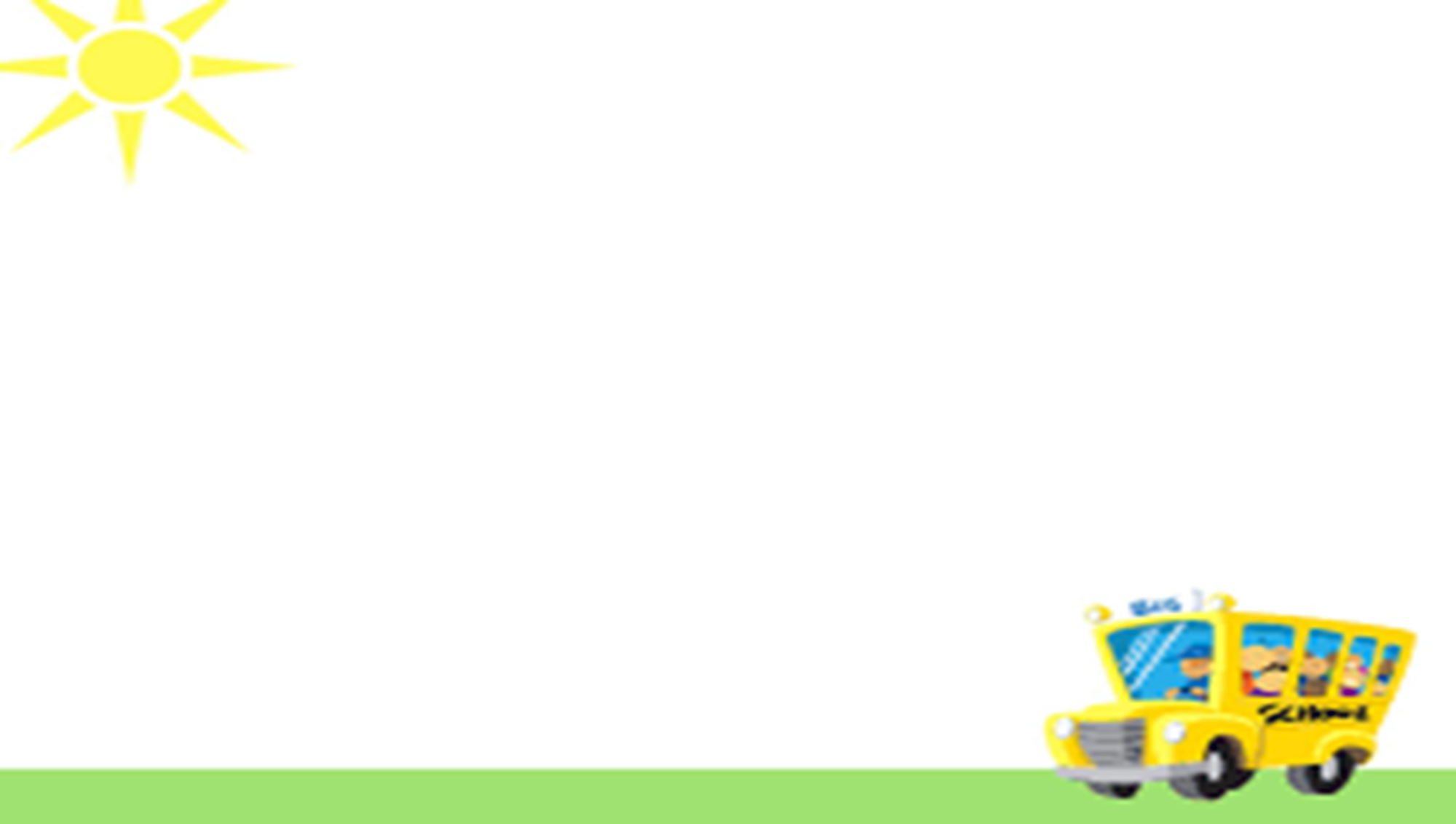 Cấu tạo của chữ p
Làm quen chữ q
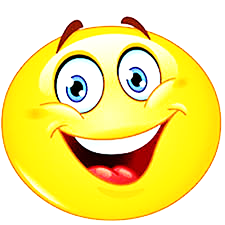 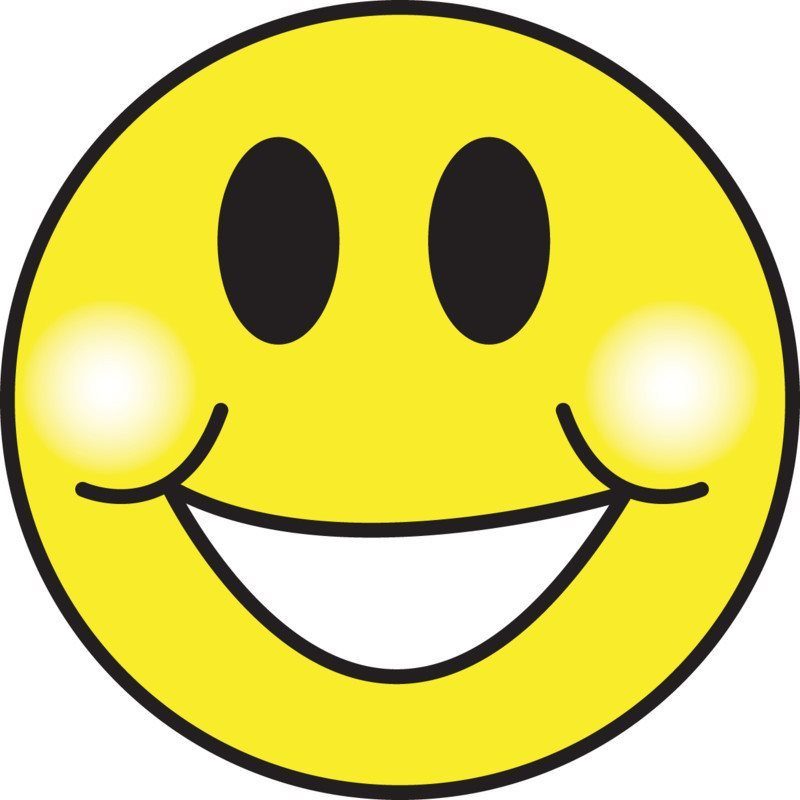 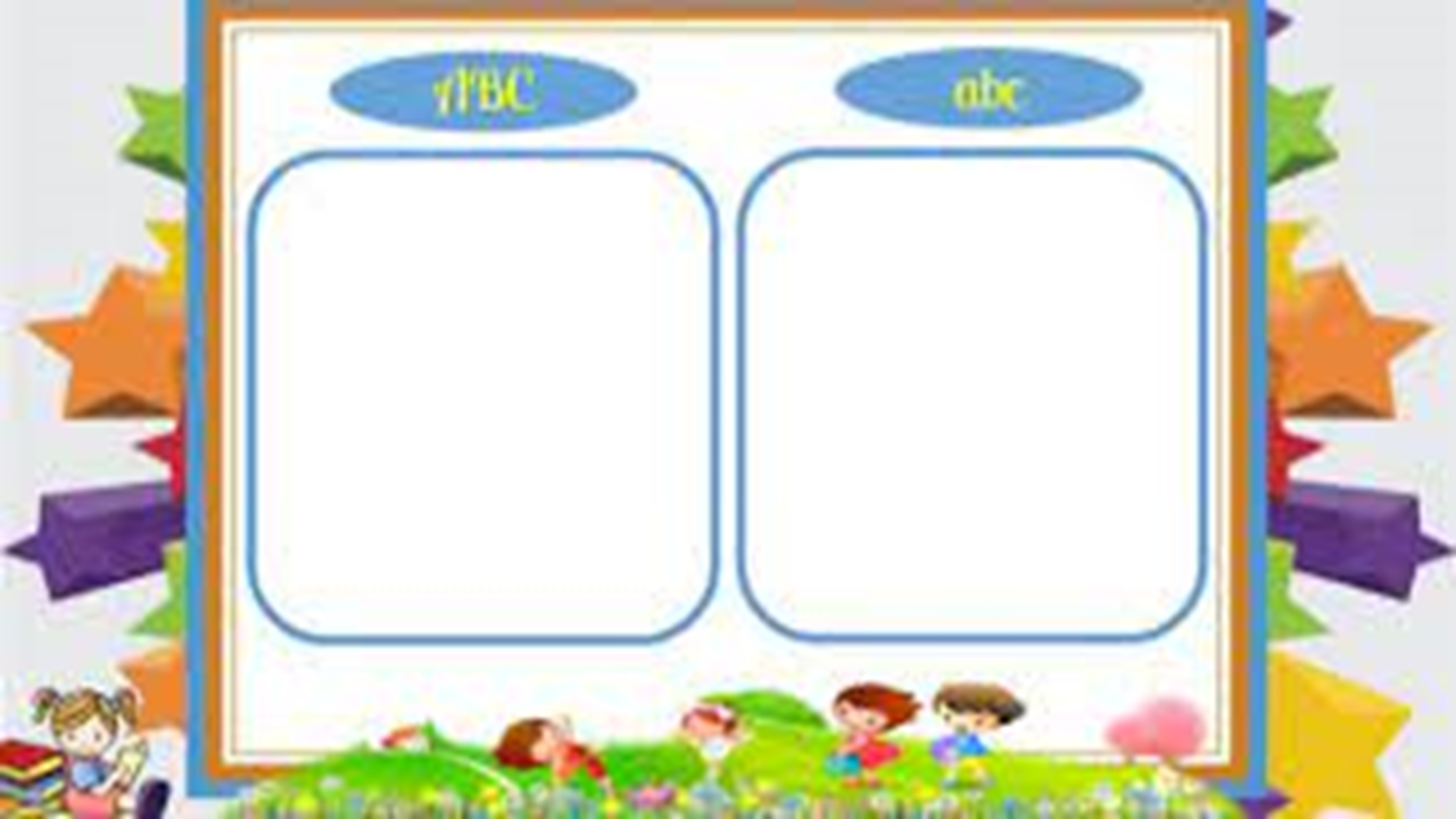 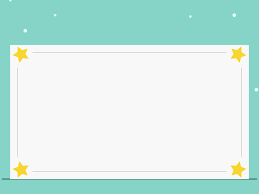 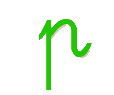 P
Q
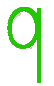 Trò chơi 1: Đọc vè đố chữ
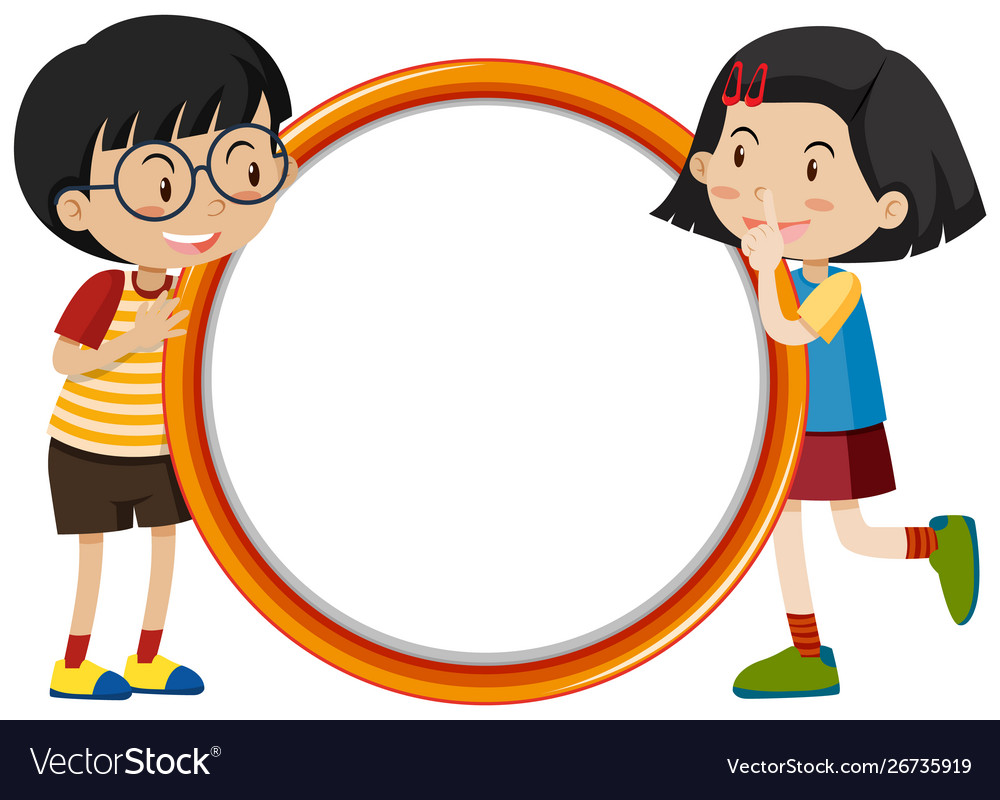 Trò chơi 2Câu cá
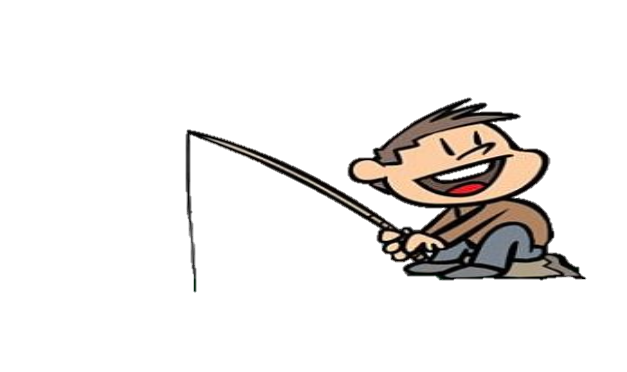 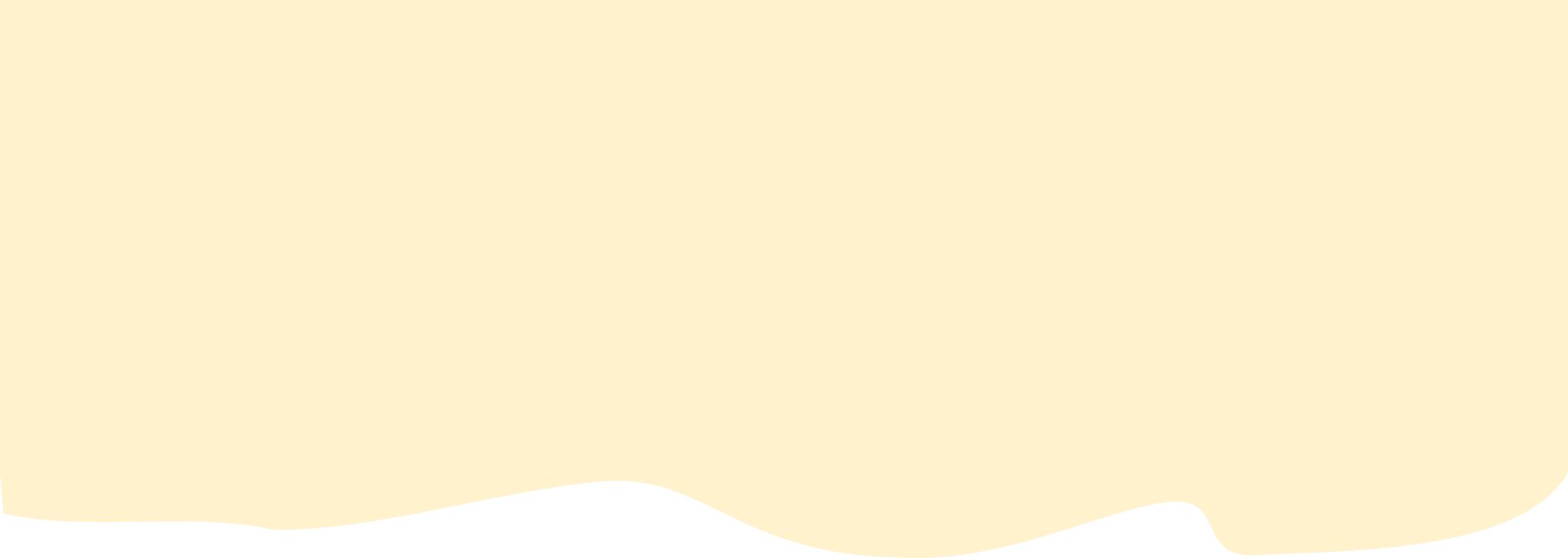 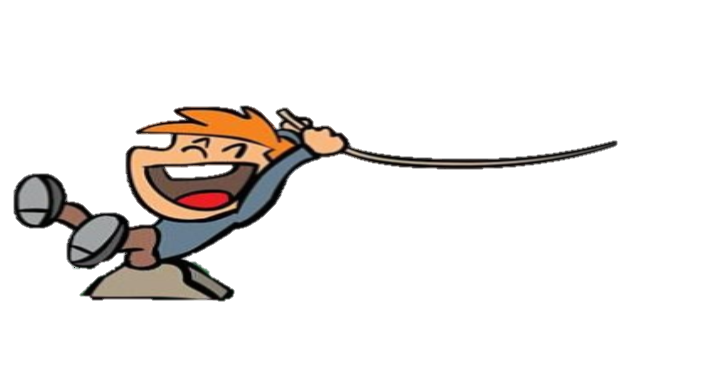 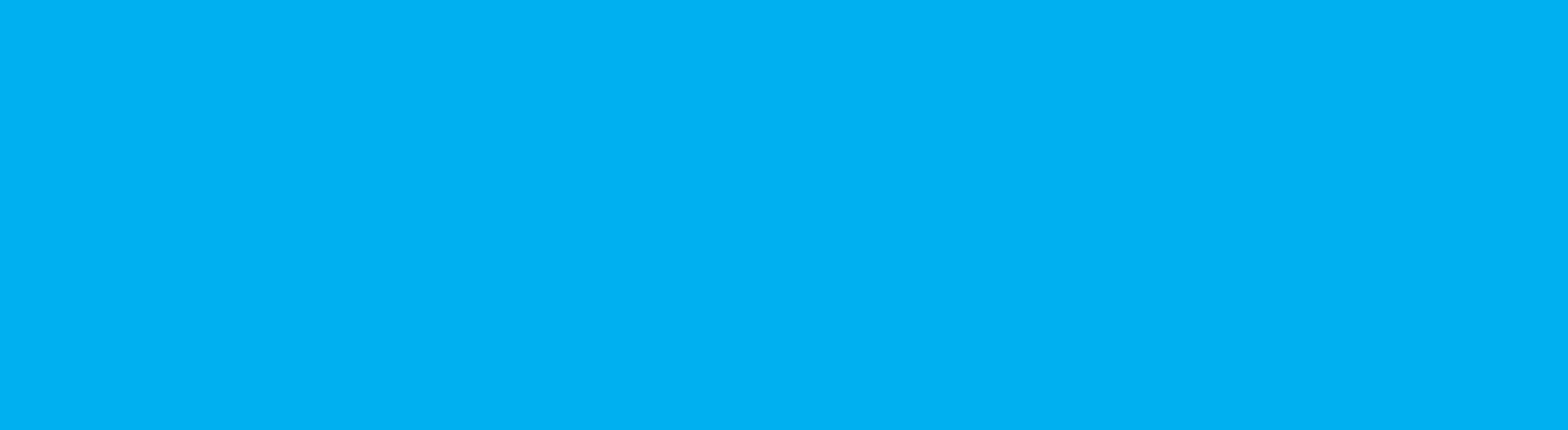 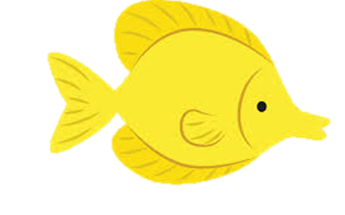 q
p
p
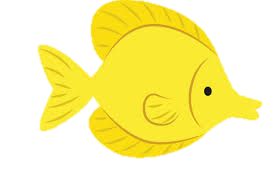 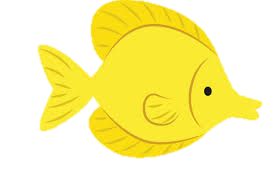 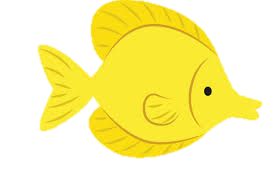 q
p
q
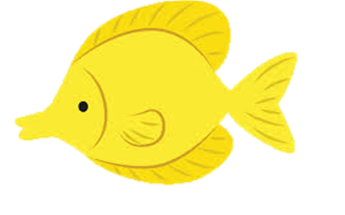 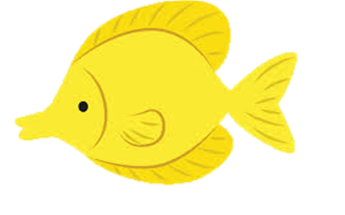 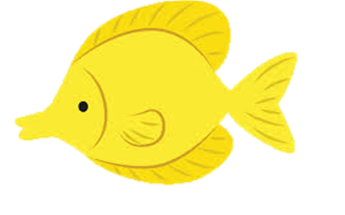 Q
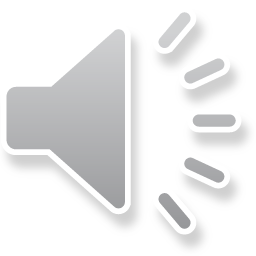 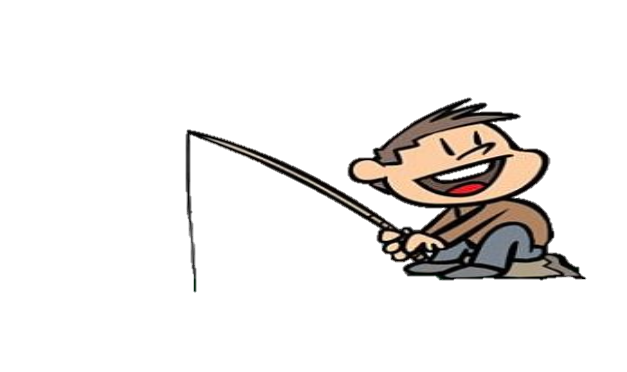 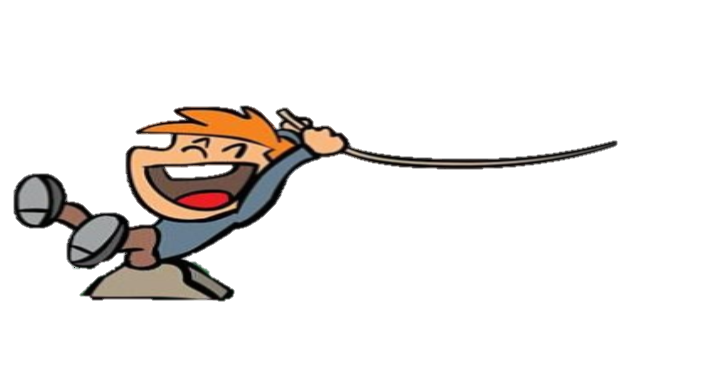 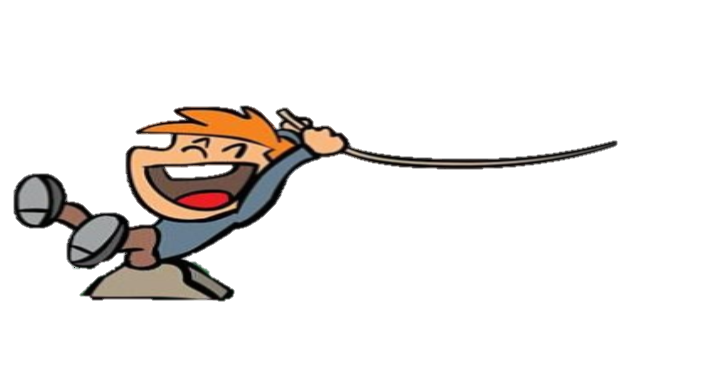 q
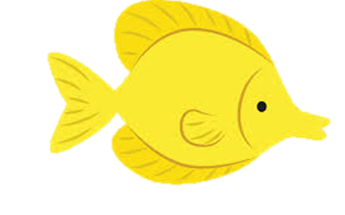 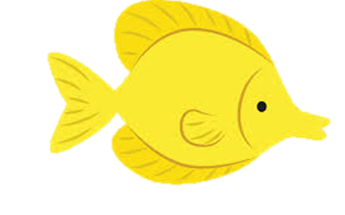 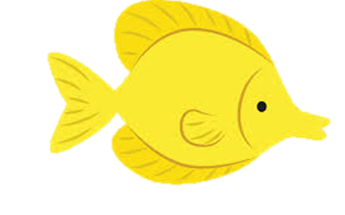 x
P
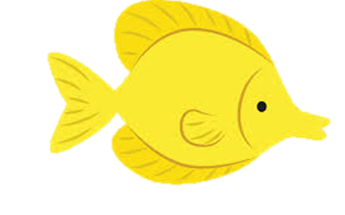 p
q
p
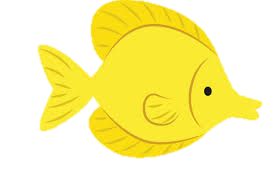 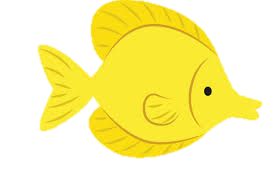 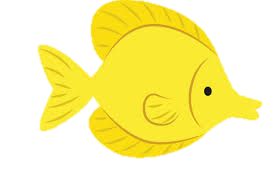 p
p
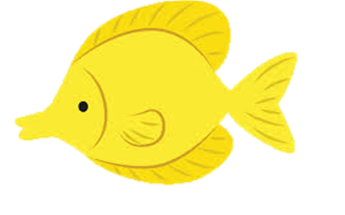 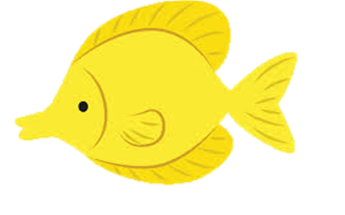 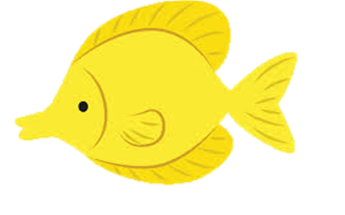 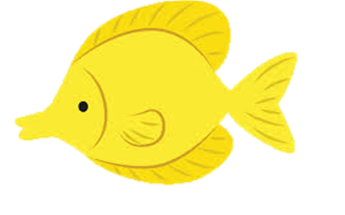 s
s
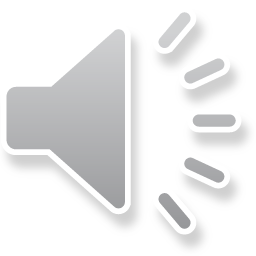